Assessing the Effects of Soil Distributionon Flood Modeling using a Combination ofa Hydrologic and a Hydraulic Model
✓ Hydrologic Model

  - GeoWEPP
   (Geo-spatial Interface for WEPP)
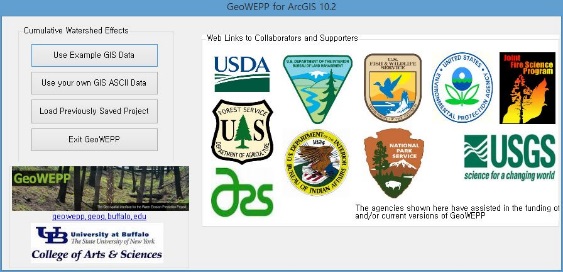 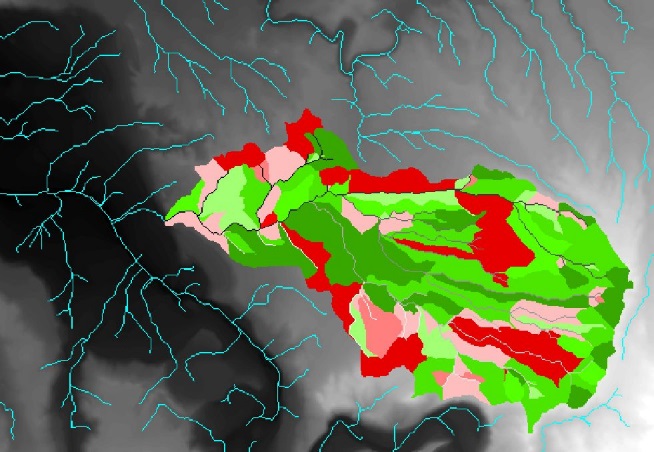 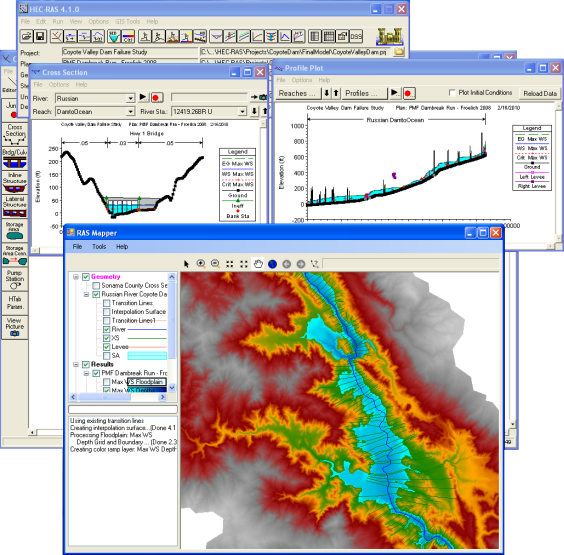 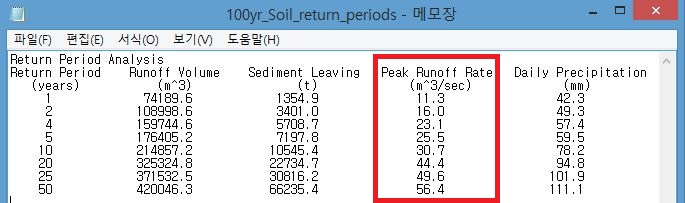 ✓ Hydraulic Model

  - HEC-RAS
   (Hydraulic Engineering Centers
     – River Analysis System)
Marine Ecosystem-based Analysis and
Decision-making Support System Development
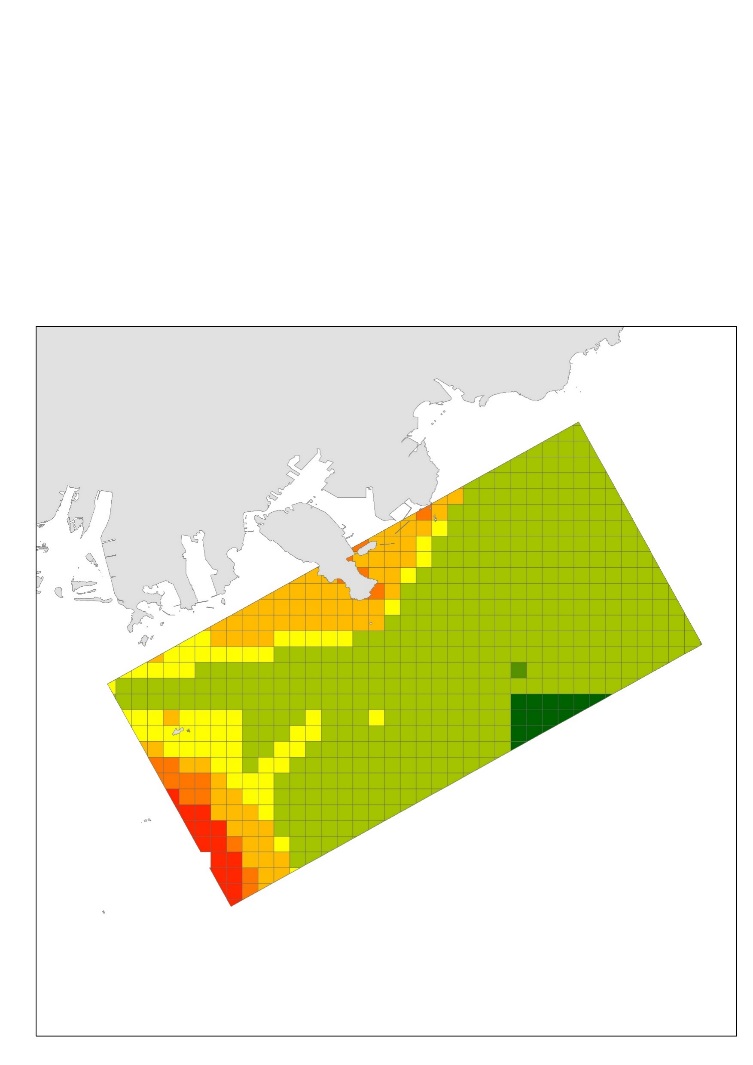 Valuation of Ecosystem Services
Trade-off between Ecosystem Services
Quantification of Trade-offs
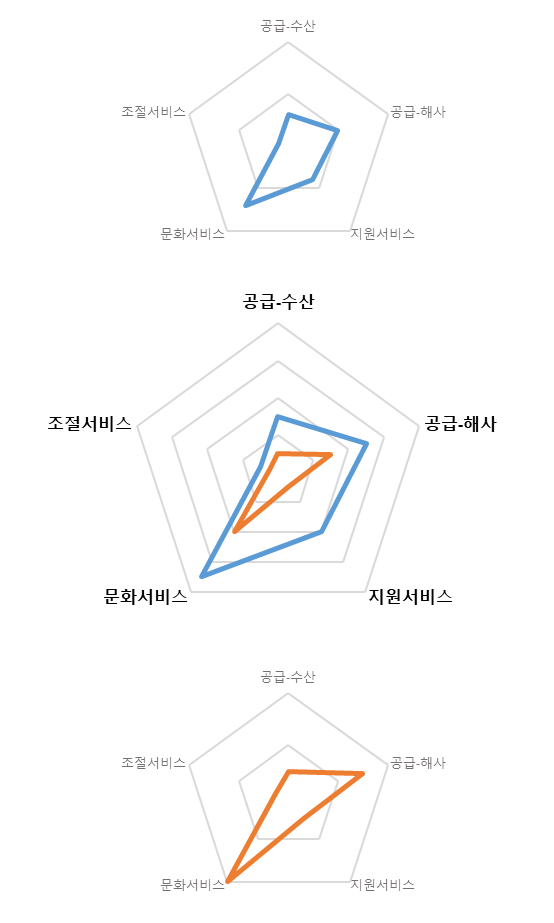 MES (Present)
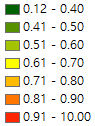 Prov. - Fisheries
Prov. -
Aggregate
Supporting
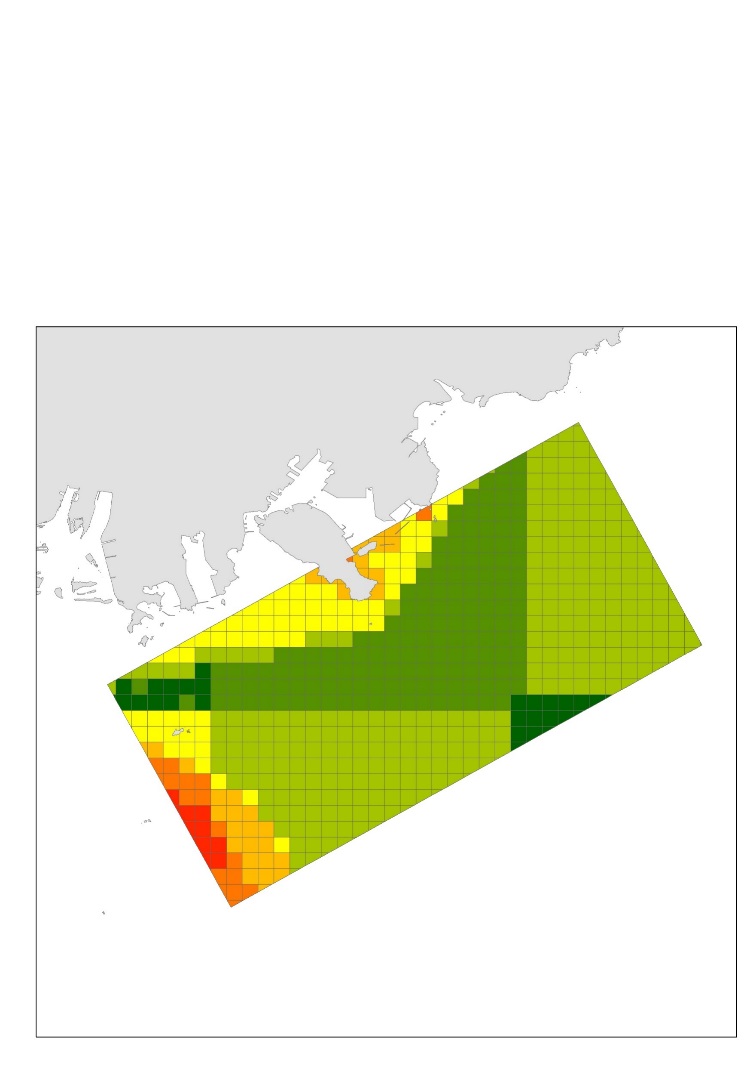 MES (Expected)
Cultural
Regulating
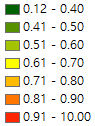